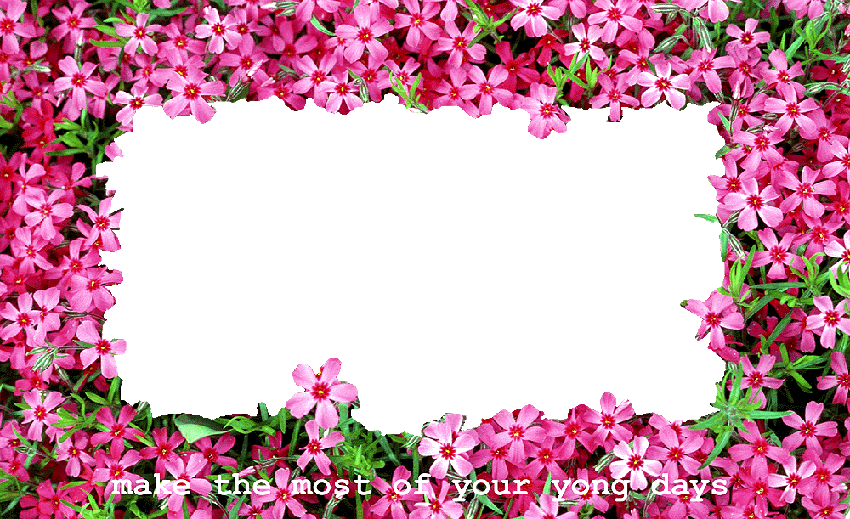 Khám phá khoa học
Phương tiện giao thông đường bộ
Giáo viên: Trần Thị Dịu
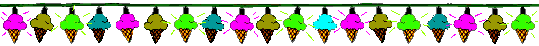 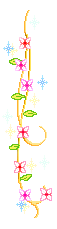 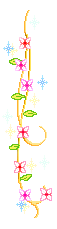 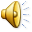 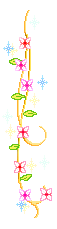 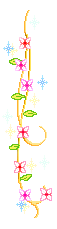 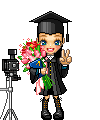 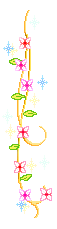 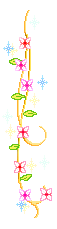 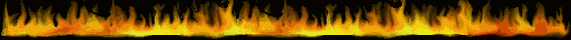 Hoạt động 1: Bé cùng khám phá
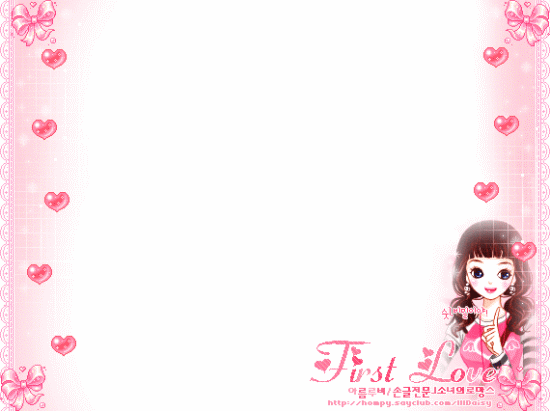 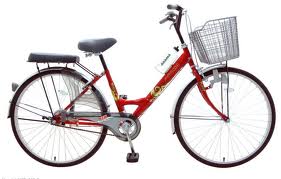 XE ĐẠP
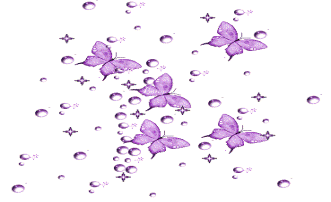 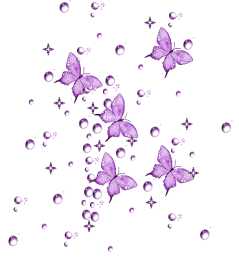 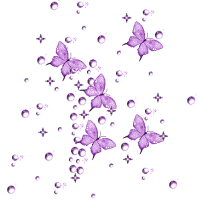 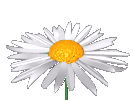 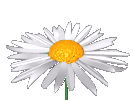 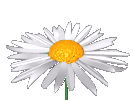 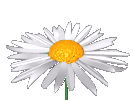 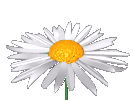 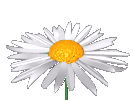 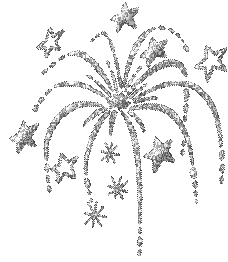 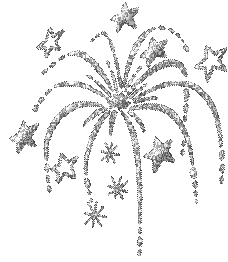 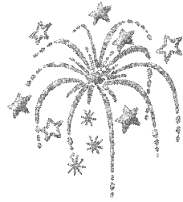 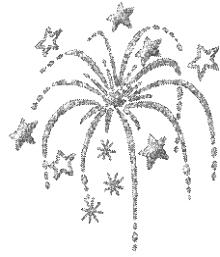 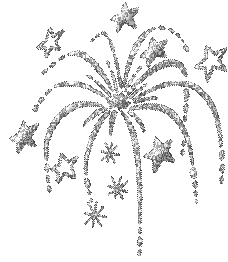 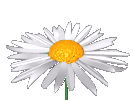 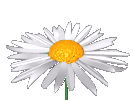 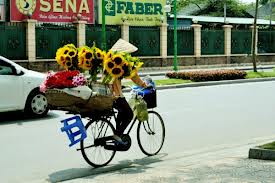 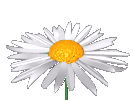 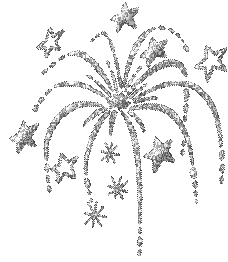 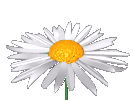 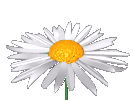 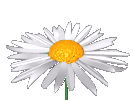 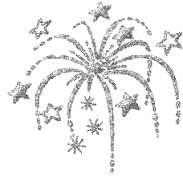 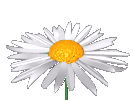 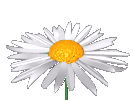 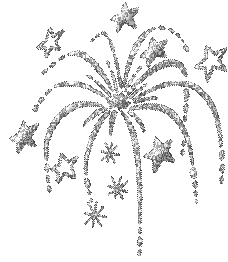 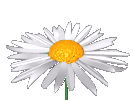 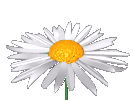 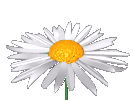 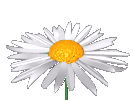 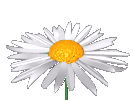 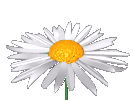 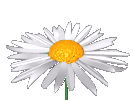 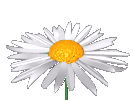 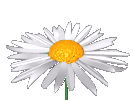 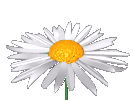 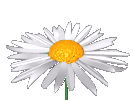 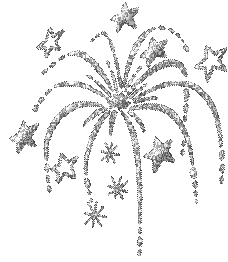 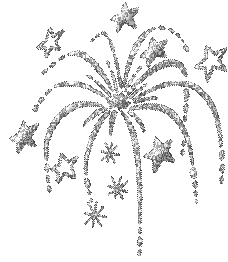 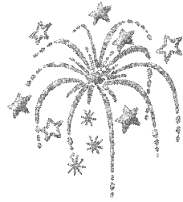 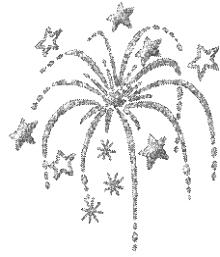 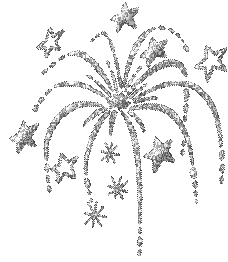 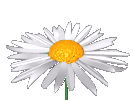 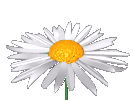 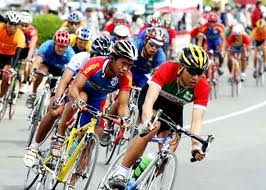 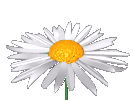 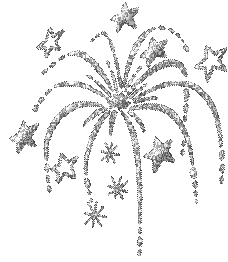 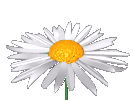 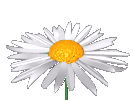 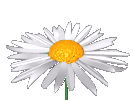 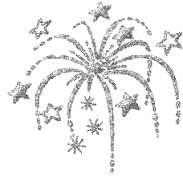 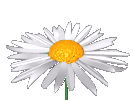 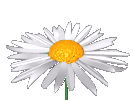 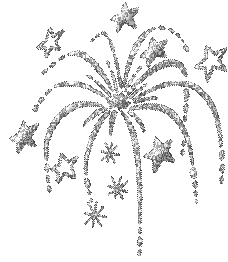 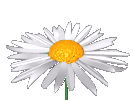 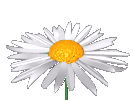 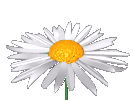 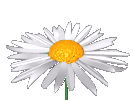 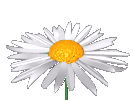 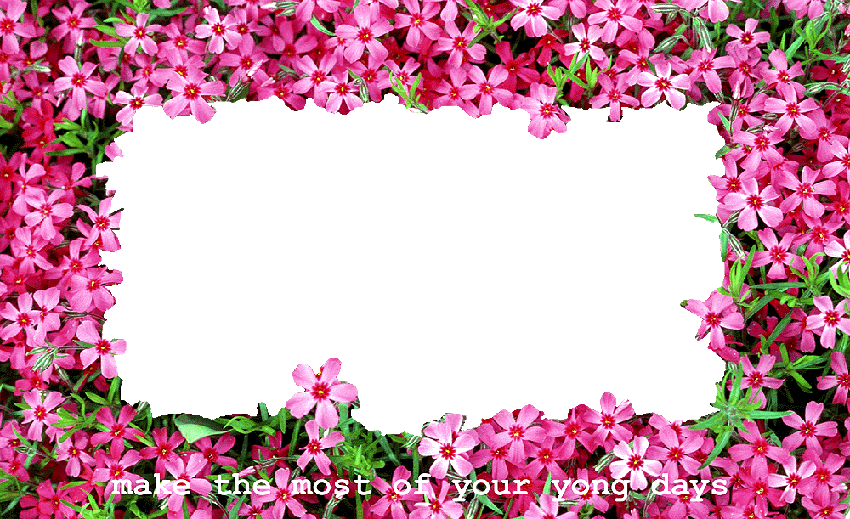 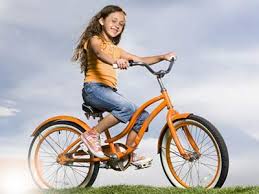 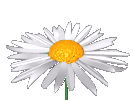 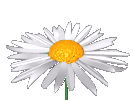 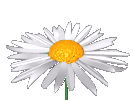 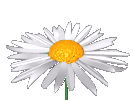 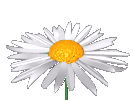 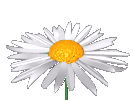 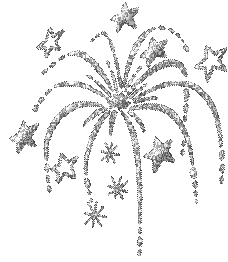 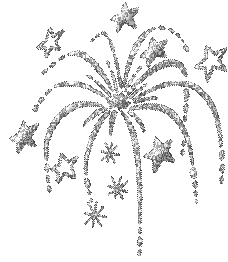 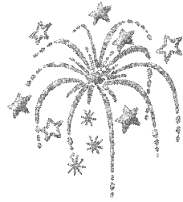 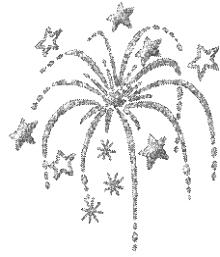 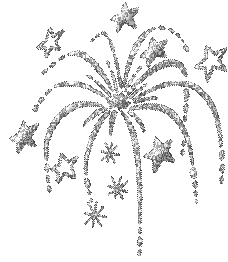 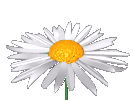 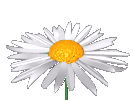 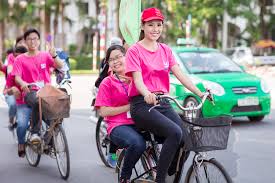 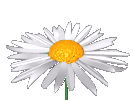 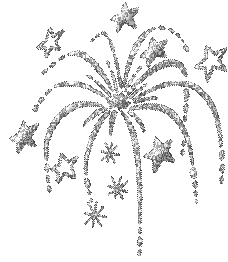 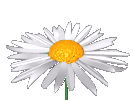 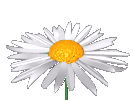 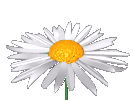 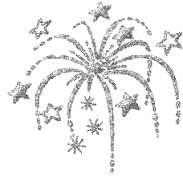 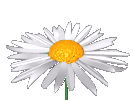 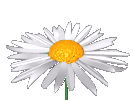 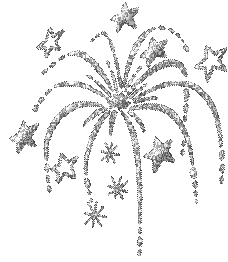 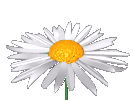 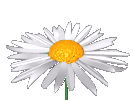 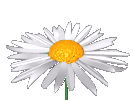 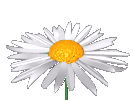 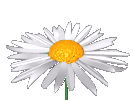 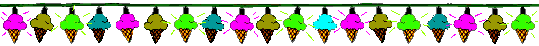 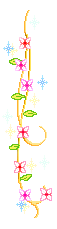 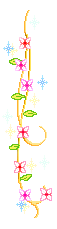 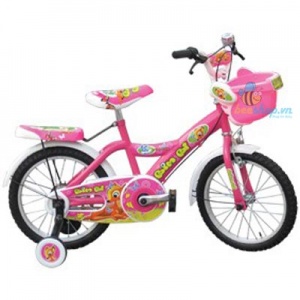 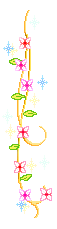 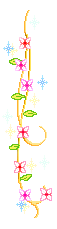 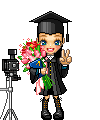 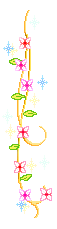 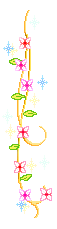 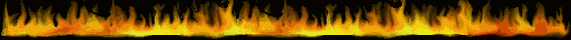 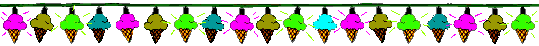 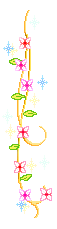 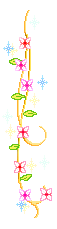 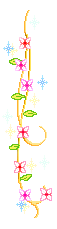 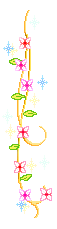 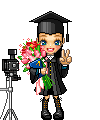 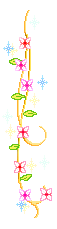 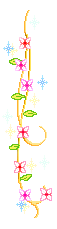 XE MÁY
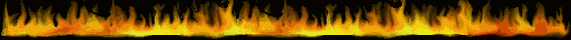 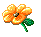 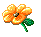 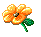 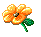 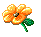 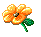 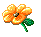 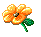 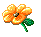 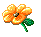 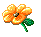 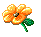 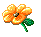 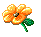 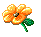 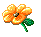 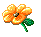 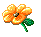 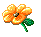 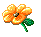 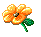 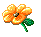 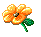 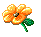 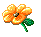 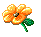 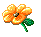 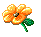 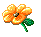 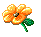 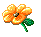 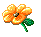 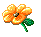 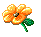 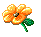 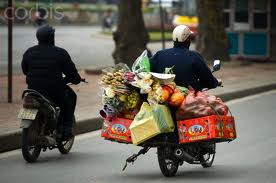 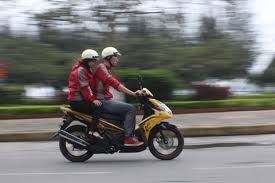 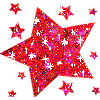 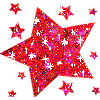 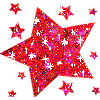 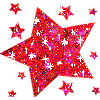 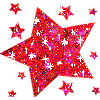 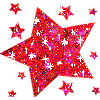 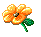 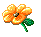 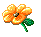 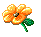 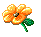 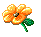 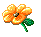 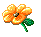 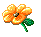 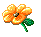 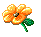 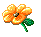 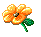 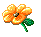 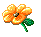 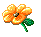 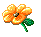 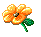 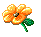 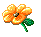 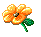 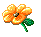 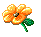 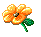 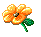 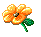 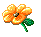 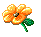 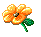 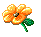 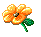 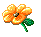 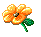 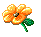 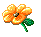 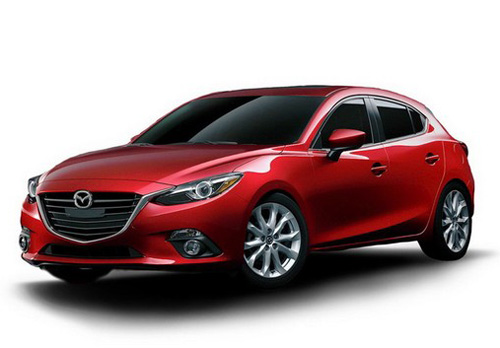 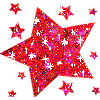 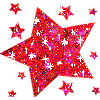 Ô TÔ CON
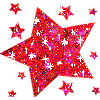 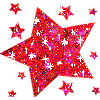 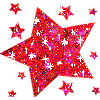 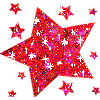 Hoạt động 2: Bé cùng nhau so sánh
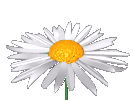 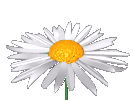 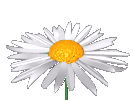 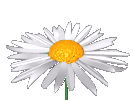 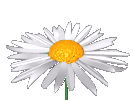 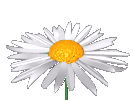 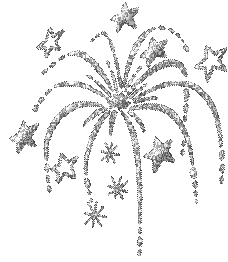 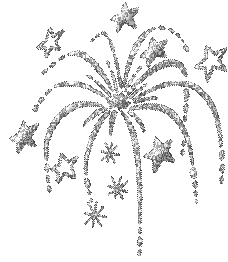 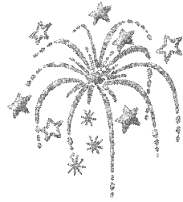 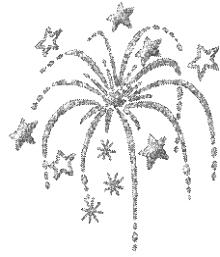 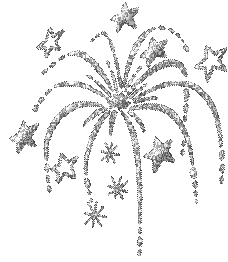 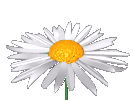 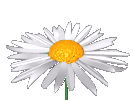 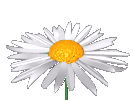 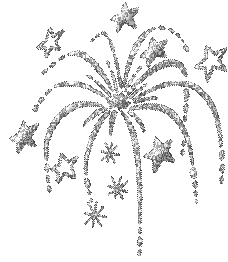 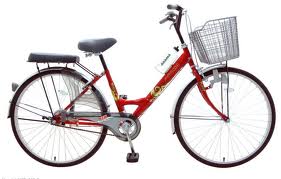 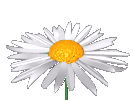 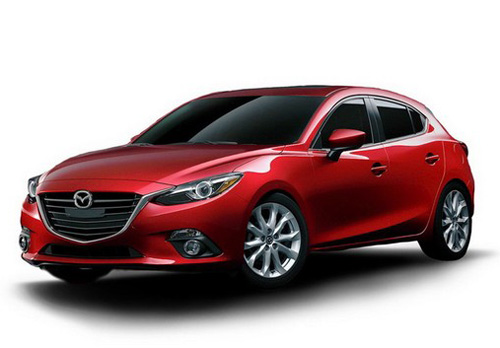 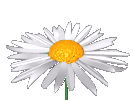 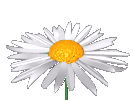 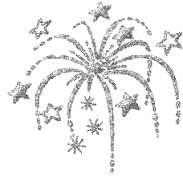 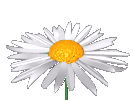 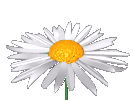 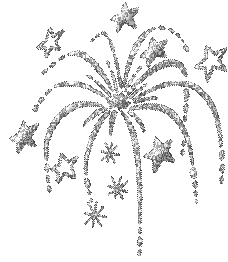 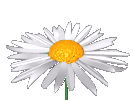 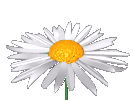 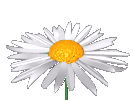 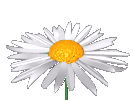 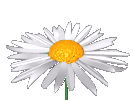 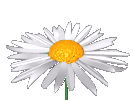 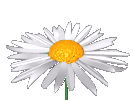 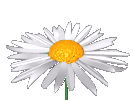 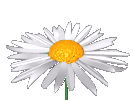 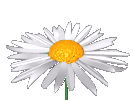 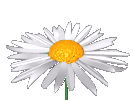 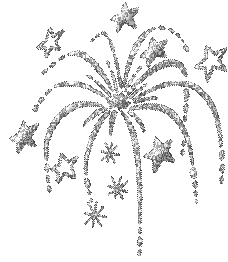 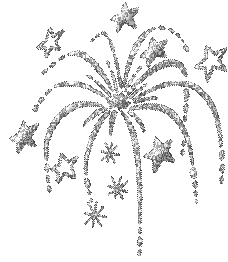 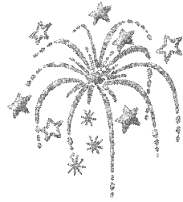 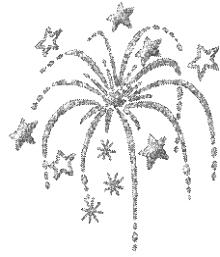 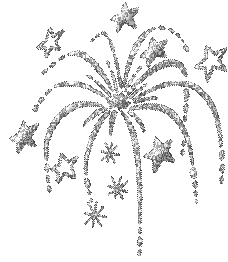 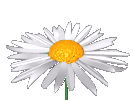 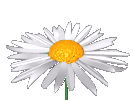 MỘT SỐ PHƯƠNG TiỆN MỞ RỘNG
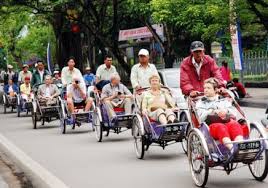 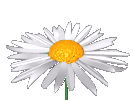 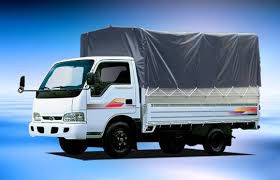 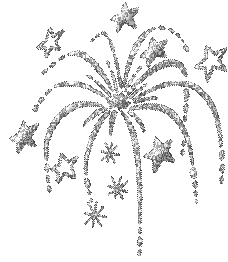 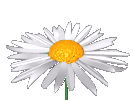 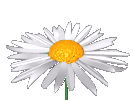 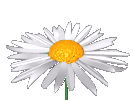 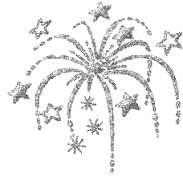 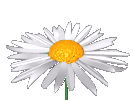 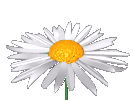 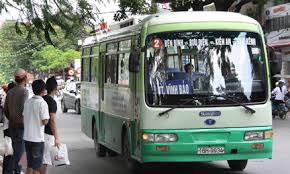 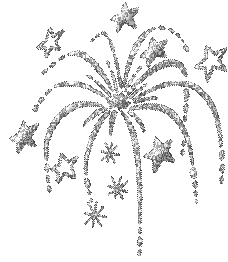 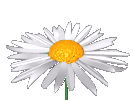 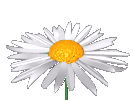 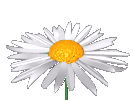 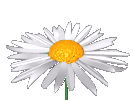 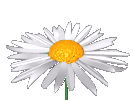 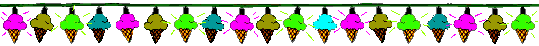 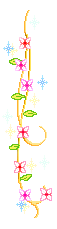 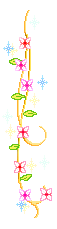 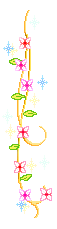 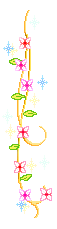 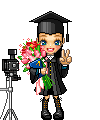 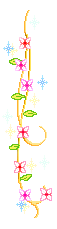 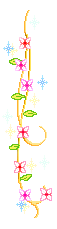 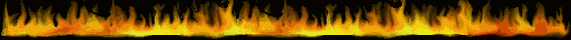 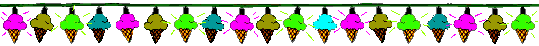 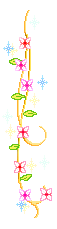 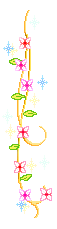 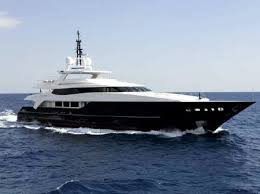 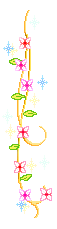 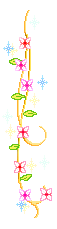 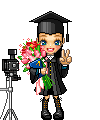 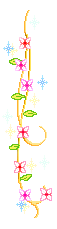 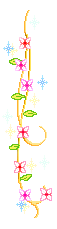 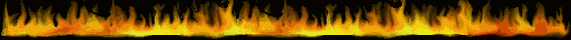 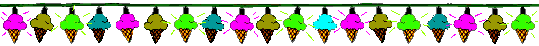 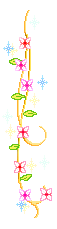 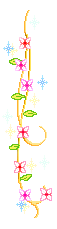 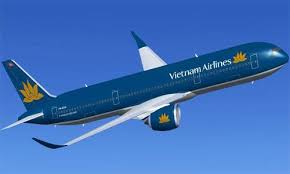 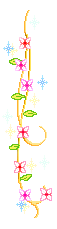 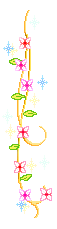 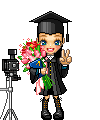 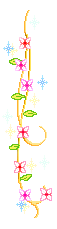 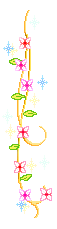 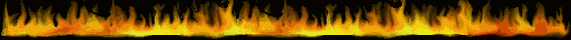 Hoạt động 3: Bé cùng nhau luyện tập
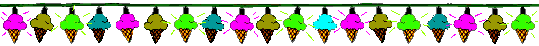 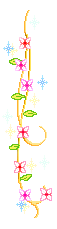 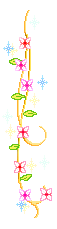 Hoạt động 4: Trò chơi xe về bến.
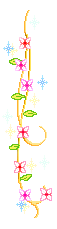 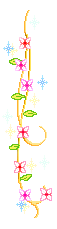 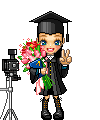 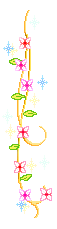 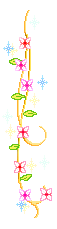 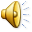 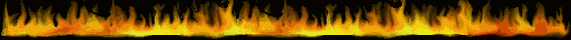 Hoạt động 4: Bé hãy đoán xem xe nào đã biến mất
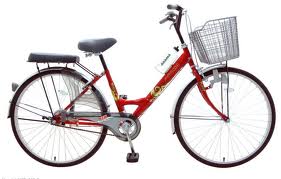 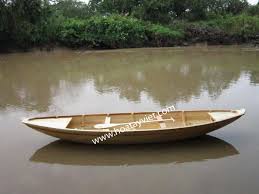 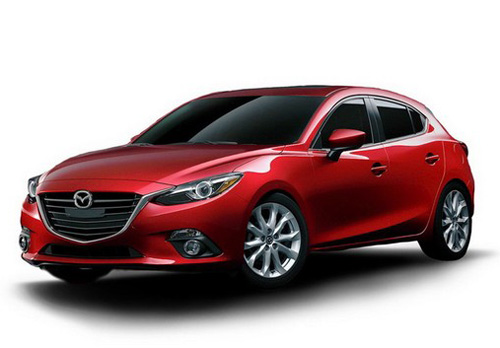 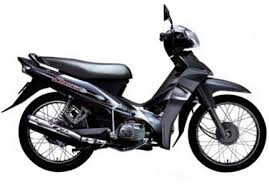 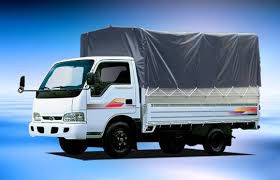 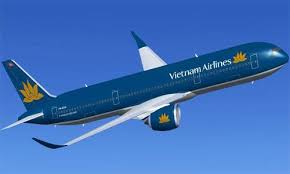 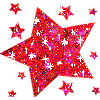 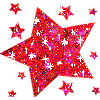 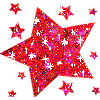 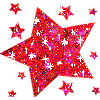 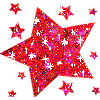 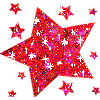